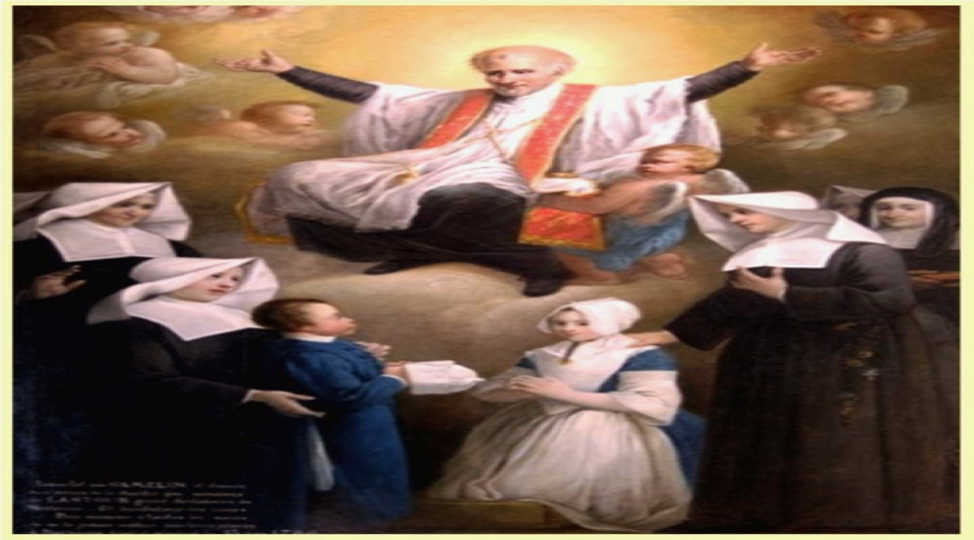 EJE III
FORMACIÓN VICENTINA
TEMA 14
LA ORACIÓN FUNDAMENTO DE TODO VICENTINO
San Vicente de Paúl  nos dejó   sus reflexiones y consignas  relativas a la plegaria, a la vida de oración que profundiza el carisma Vicentino. 
Dos acontecimientos espirituales influyeron decisivamente en él: 
Su encuentro con los pobres, que le hacen leer el Evangelio con otros ojos. 
Su encuentro con san Francisco de Sales, cuyo ejemplo alude como a los de un padre.
SAN VICENTE DE PAÚL Y LA ORACIÓN.
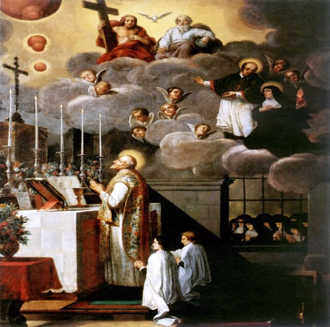 San Vicente está convencido de que Dios oculta sus secretos a los sabios y los revela a los pequeños y humildes (Mt 11,25), y “a esos corazones les descubre lo que todas las escuelas no han sabido encon­trar” (Escritos de SVP IX, 385) Una verdad es el fundamento de su vida de oración: “La verdadera religión está entre los pobres…, y si queremos por medio de la oración entrar en la inti­midad de Dios, no hay otro camino que actuar ante Él, pues “somos pobres y ruines” (XI, 440)
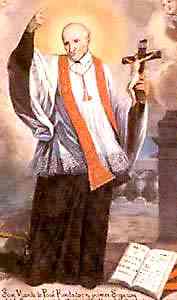 La oración como la entiende San Vicente no es sólo contemplación. No debe ser desencarnada, sino llevar a la acción. 
Hay mucho camino “desde las dulces conversaciones con Dios” al “trabajo, al sufrimiento, a las desgracias en el servicio de los pobres” y desde lo uno a lo otro, puede “quedar uno a mitad de camino” y “faltarle el coraje”. La ilusión es tan fácil y agradable, “no nos engañemos” (XI, 733)
San Vicente no limita la oración a una relación personal con Dios; él se preocupó de la oración de la Iglesia y contribuyó a renovarla.
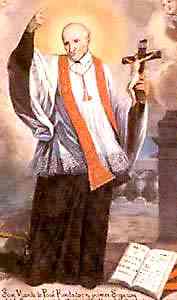 San Vicente propone una oración compartida, en lugar de aislarse en un individualismo, invita a un intercambio espiritual e inventa la “repetición de oración”.
Hoy la oración es renovada. 
Surgen y se desarrollan Escuelas  y grupos de oración. 
Los lugares de oración son frecuentados por la fe de los fieles quienes buscan a Dios.
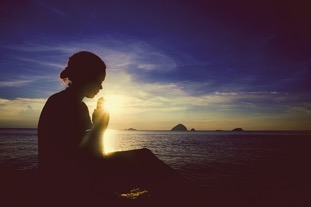 La oración es compartida,  nacen comunidades nuevas y también nuevas formas de relación con el Creador.El pueblo de Dios se expresa espontáneamente, es necesario que la liturgia de la Iglesia sea llamativa y no abstracta.¿No deberíamos, como lo hacía san Vicente, escuchar a los pobres y humildes para aprender de ellos a orar, para orar con ellos y encontrar con ellos una expresión de su fe?
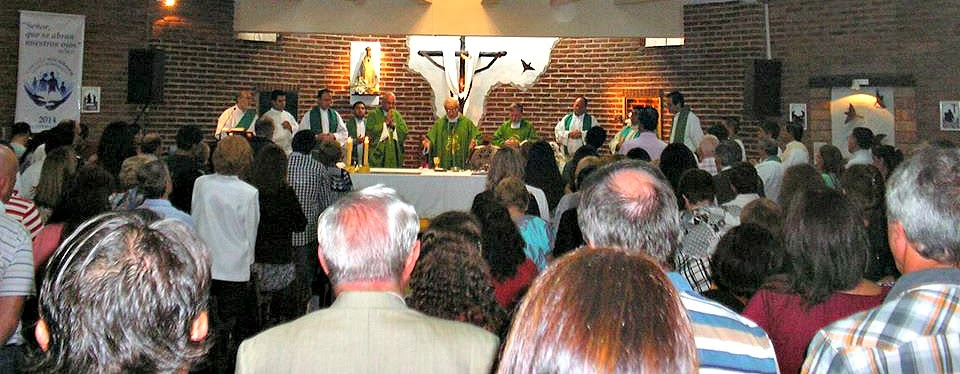 San Vicente, hombre de oración
San Vicente se revela como hombre de oración, así se reconoce en sus conferencias y en su correspondencias.  Un ejemplo es la carta dirigida a Esteban Blatiron, Superior de Génova: 
“¡Bondad divina, une también así los corazones de esta pequeña Compañía de la Misión, y pídele lo que quieras! La fatiga será dulce y todo trabajo resultará fácil, el fuerte aliviará al débil, y el débil amará al fuerte y le obtendrá de Dios mayores fuerzas; y así, Señor, tu obra se hará a tu gusto y para la edificación de la Iglesia, y los obreros se multiplicarán, atraídos por el olor de tanta caridad” (III, 234)
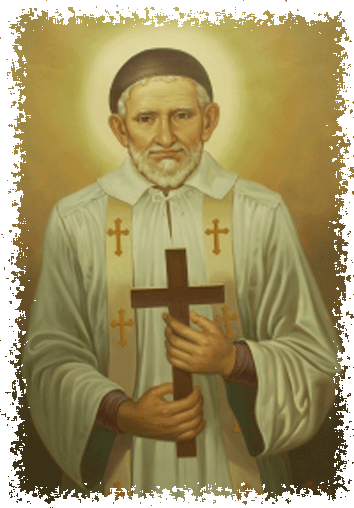 UNIÓN ENTRE LA ORACIÓN Y LA VIDA
 San Vicente la define de modo significativo en muchos pasajes en los que plantea el conflicto entre la urgencia del servicio y la obligación de la oración, y aún de la misa:(IX,297-298)
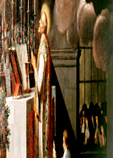 UNA ORACIÓN EN LA VIDA Y      PARA LA ACCIÓN
San Vicente  relaciona la  vida  con la acción. Es una continuidad verdadera, definida en el célebre: “Dejar a Dios por Dios”.
Por eso, San Vicente denuncia la oración que sólo consiste en “dulces conversaciones”, y no desemboca en la resolución y acción:  (XI,733-734)
Para San Vicente la mejor forma de orar es preparar minuciosa­mente la jornada en presencia de Dios.
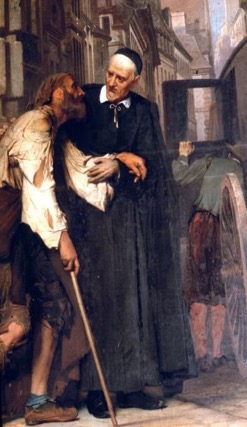 Una oración compartida
*En tiempo de san Vicente, la oración tenía una singular tendencia a abstraerse en la vida y a alejarse de la acción. Vicente reacciona con vigor contra la oración individualista, que no concluye con una participación, sencilla y espontánea, y que es una experiencia indispensable para una verdadera comunidad.
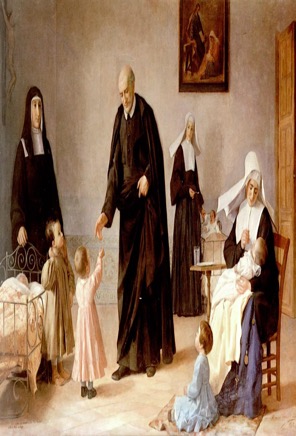 ORACION 
Señor Jesús, Tú que quisiste hacerte pobre,haz que tengamos ojos y corazón para los pobres;y que te reconozcamos a Ti en ellos;en su sed, en su hambre, en su soledad, en su desventura.
Suscita en nuestra Familia Vicentinala unidad, la sencillez, la humildady el fuego de la caridadque abrasó a San Vicente de Paúl
Danos fortaleza para que, fieles a la práctica de estas virtudes,podamos contemplarte y servirte en la persona de los pobresy un día unirnos a Ti y a ellos en tu Reino.
AMEN
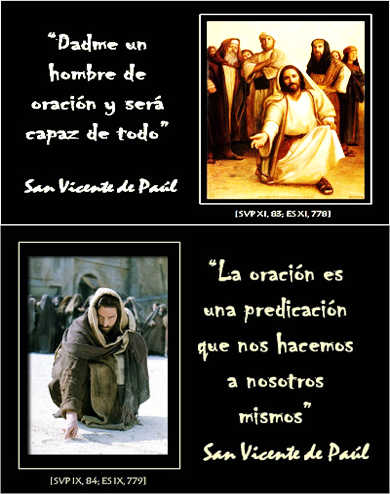 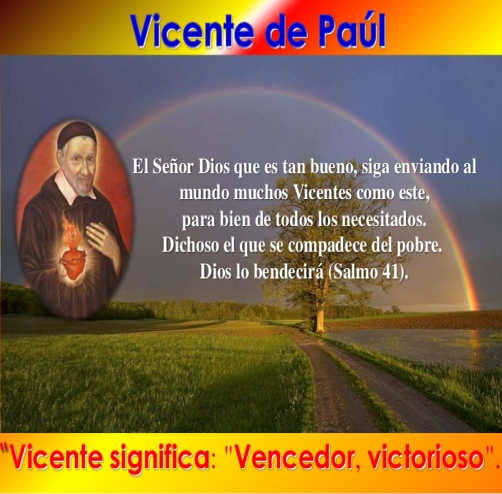